МЕДИЦИНСКИЙ КЛАСС
Естественно-научный профиль
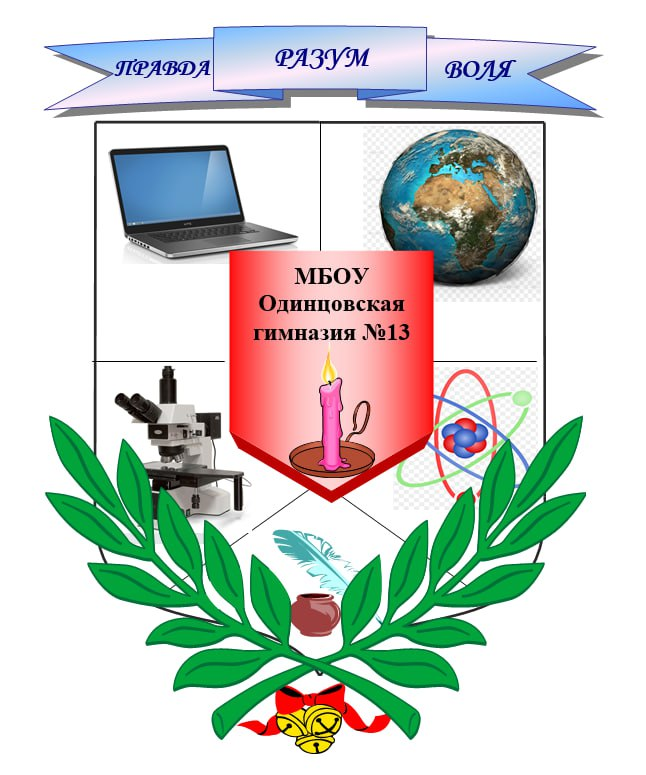 Углубленное изучение: химия, биологияЭлективные курсы:«Экспериментальная химия»«Секреты анатомии»Внеурочная деятельность:«Оказание первой медицинской помощи»Подготовка к сдаче профильных предметов:(Платные образовательные услуги)Проектная деятельность и Олимпиадное движениеСотрудничество с…
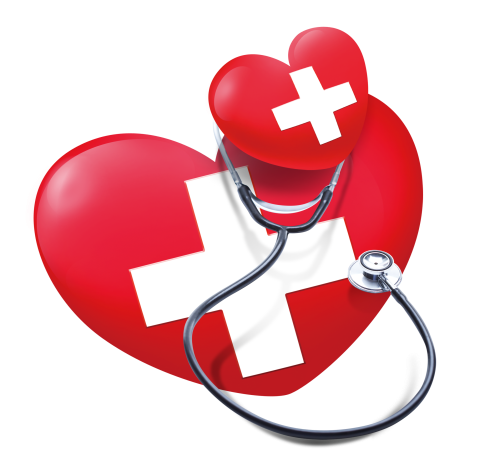 Учебный год 2024 - 2025
Главное результат: Успешные по собственному выбору